Units
IB Physics | Unit 1 | Science skills
Two Types of Observations
Provide some examples of each
Two Types of Observations
Provide some examples of each
Measurement
How can you quantify a measurement?
Measurement
How can you quantify a measurement?
Systems and Units
Fundamental S.I. Units:
Systems and Units
Fundamental S.I. Units:
Example IB Question
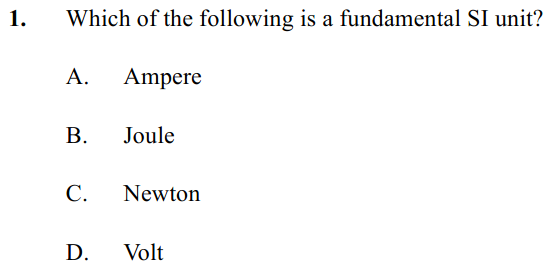 FYI: IBO (International Baccalaureate Organization expects you to memorize the fundamental units
Example IB Question
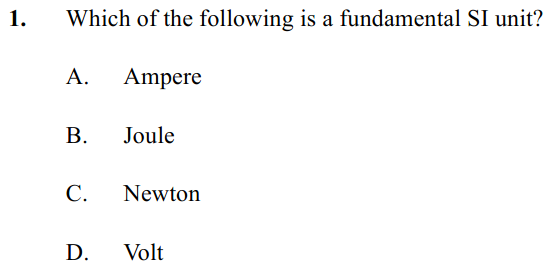 FYI: IBO (International Baccalaureate Organization expects you to memorize the fundamental units
Units are Arbitrary
Take the history of the meter…
1790 - The length of a pendulum that swings half of its maximum distance in one second
1795 - The length of an official bar of brass fabricated to be exactly one meter as determined in 1791
1889 – The distance between two lines on an official bar of platinum-iridium alloy, measured at 0°C
1799 - The length of an official bar of platinum, measured from the brass bar and stored at the French National archives
1983 – The length traveled by light in a vacuum during 1/299,792,458 of a second
1791 - The length of one ten-millionth of the distance between the North Pole and the equator
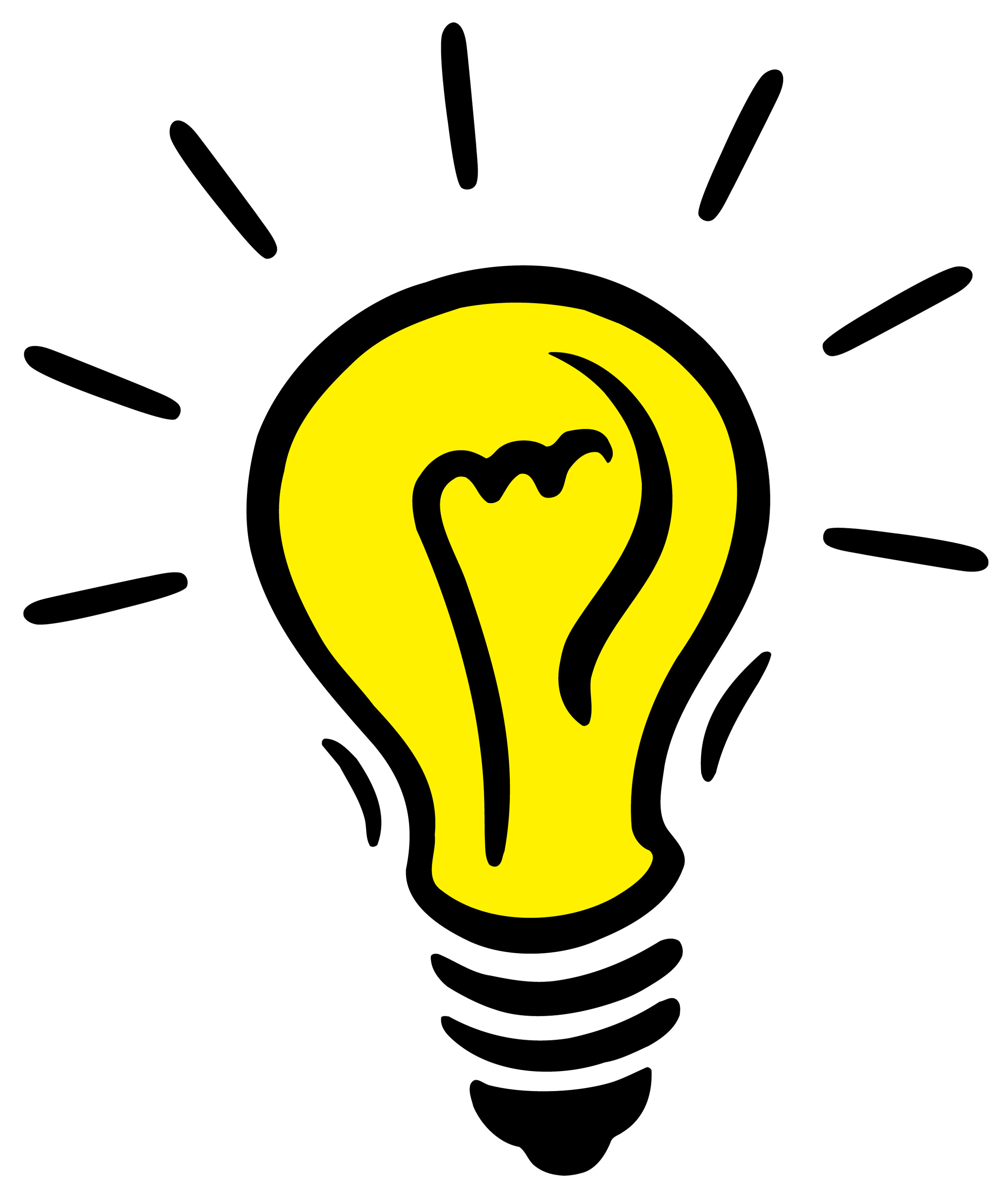 1/10,000,000th
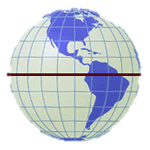 Units are Arbitrary
Take the history of the meter…
1790 - The length of a pendulum that swings half of its maximum distance in one second
1795 - The length of an official bar of brass fabricated to be exactly one meter as determined in 1791
1889 – The distance between two lines on an official bar of platinum-iridium alloy, measured at 0°C
1799 - The length of an official bar of platinum, measured from the brass bar and stored at the French National archives
1983 – The length traveled by light in a vacuum during 1/299,792,458 of a second
1791 - The length of one ten-millionth of the distance between the North Pole and the equator
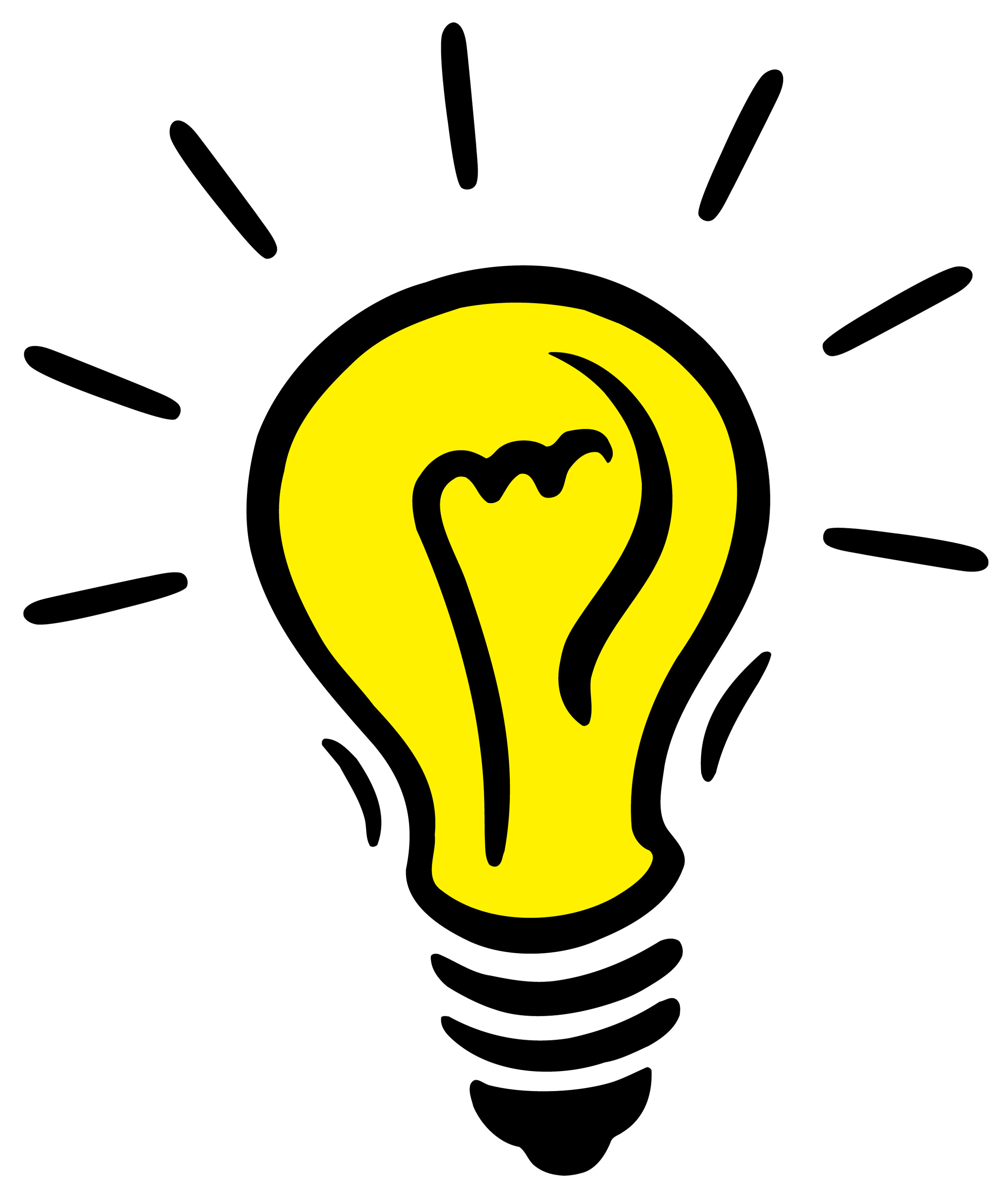 1/10,000,000th
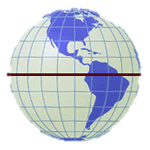 What’s ‘the standard’?
All of our base SI units are grounded in some “standard” that helps maintain consistency. 

Some of these units even reference each other…
Definition of the Second
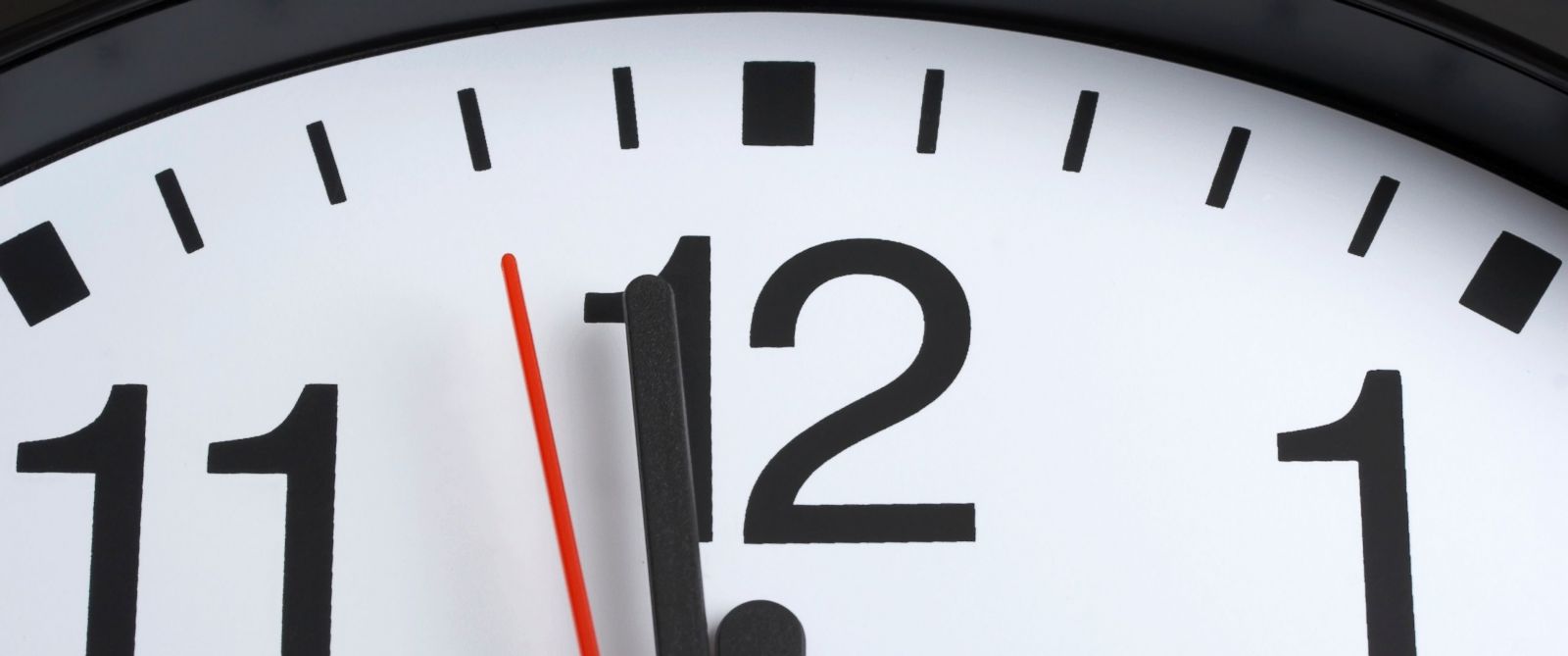 The “second” is defined as the interval required for 9,192,631,770 vibrations of the cesium-133 atom measured via an atomic beam clock
What’s ‘the standard’?
All of our base SI units are grounded in some “standard” that helps maintain consistency. 

Some of these units even reference each other…
Definition of the Second
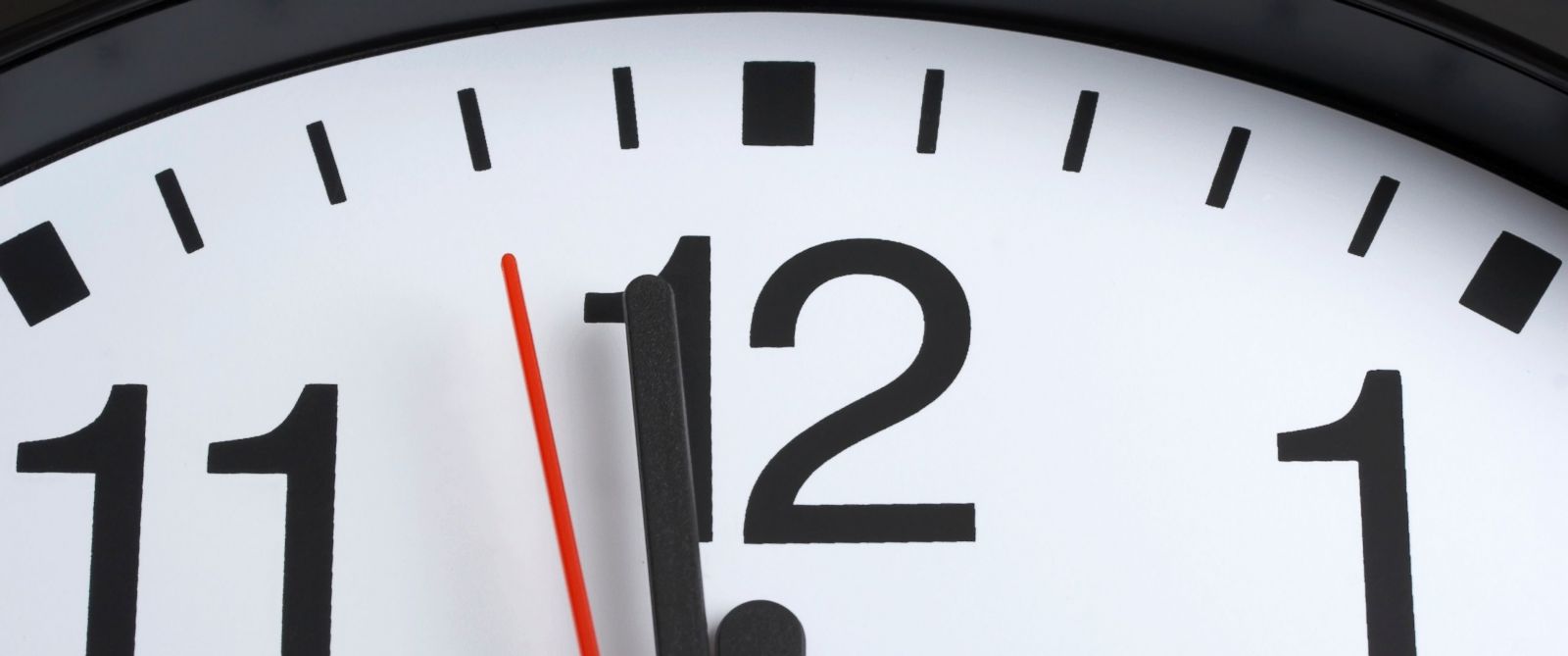 The “second” is defined as the interval required for 9,192,631,770 vibrations of the cesium-133 atom measured via an atomic beam clock
Primary and Secondary Colors
Primary Colors
Secondary Colors
Primary and Secondary Colors
Primary Colors
Secondary Colors
Fundamental vs Derived
Fundamental 
S.I. Units
Derived Units
Velocity:


Acceleration:


Force:
Fundamental vs Derived
Fundamental 
S.I. Units
Derived Units
Velocity:


Acceleration:


Force:
Welcome to IB Land!
Since this course is International all of the units must be in the “European” format rather than the “American” format
This means that instead of writing units with a fraction slash, we must use negative exponents
Welcome to IB Land!
Since this course is International all of the units must be in the “European” format rather than the “American” format
This means that instead of writing units with a fraction slash, we must use negative exponents
The Metric System
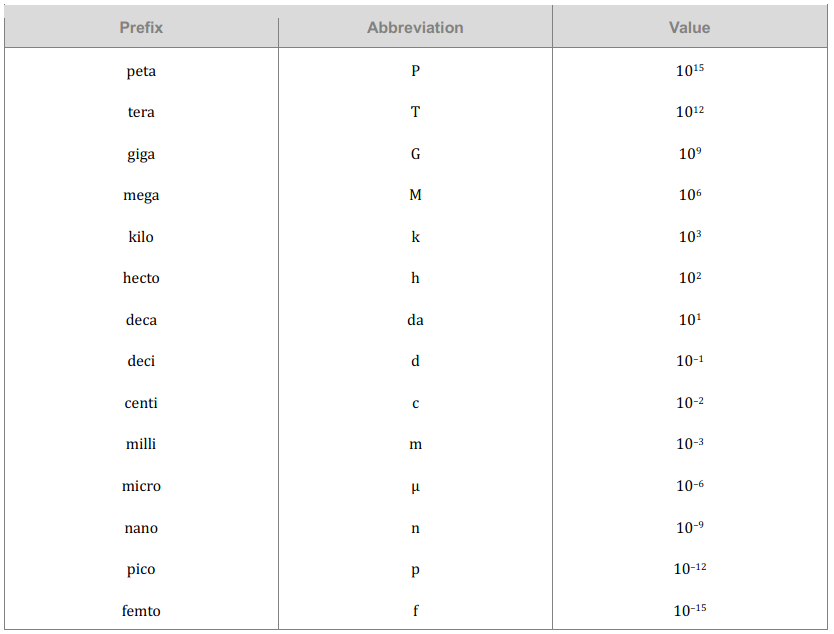 *Taken directly from the IB Physics Data Booklet
The Metric System
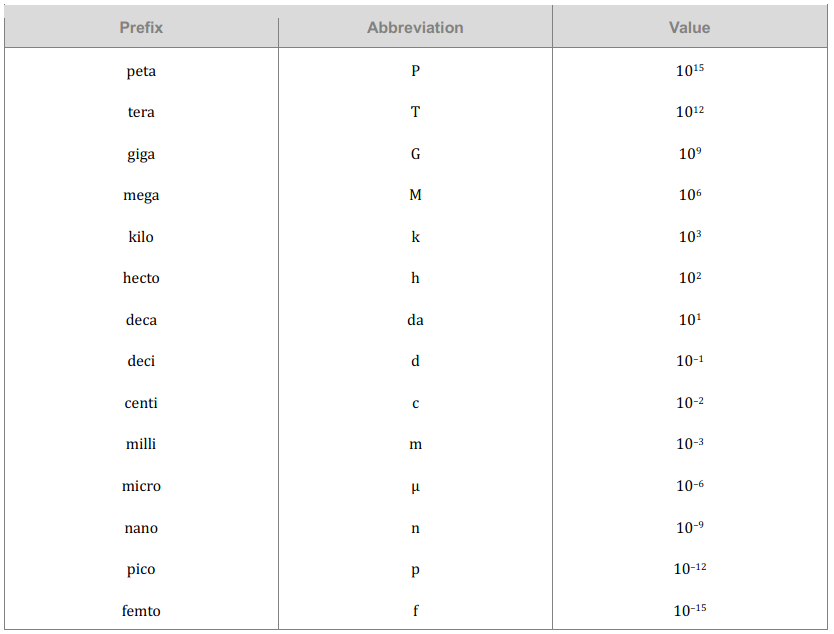 *Taken directly from the IB Physics Data Booklet
The Metric System
P
T
G
M
k
h
da
d
c
m
μ
n
p
f
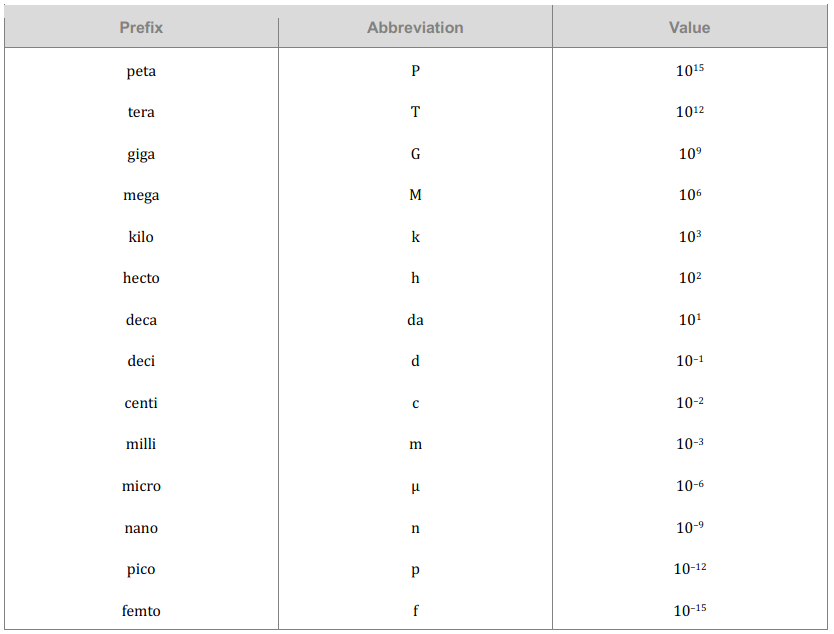 The value given is the number of places the decimal moves
Please make sure that you go in the correct direction!
900 nm = 900,000,000,000 m

or

900 nm = 0.0000009 m
The Metric System
P
T
G
M
k
h
da
d
c
m
μ
n
p
f
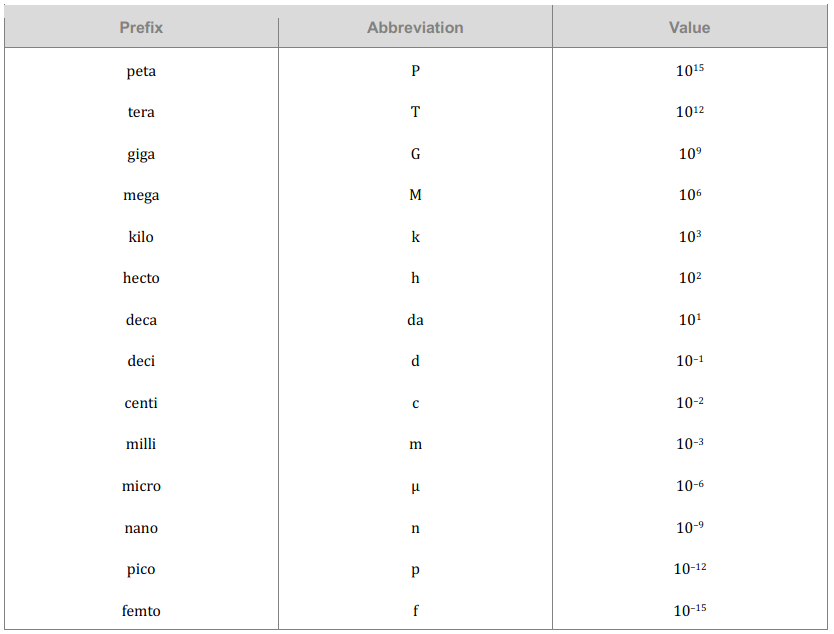 The value given is the number of places the decimal moves
Please make sure that you go in the correct direction!
900 nm = 900,000,000,000 m

or

900 nm = 0.0000009 m
The Metric System
P
T
G
M
k
h
da
d
c
m
μ
n
p
f
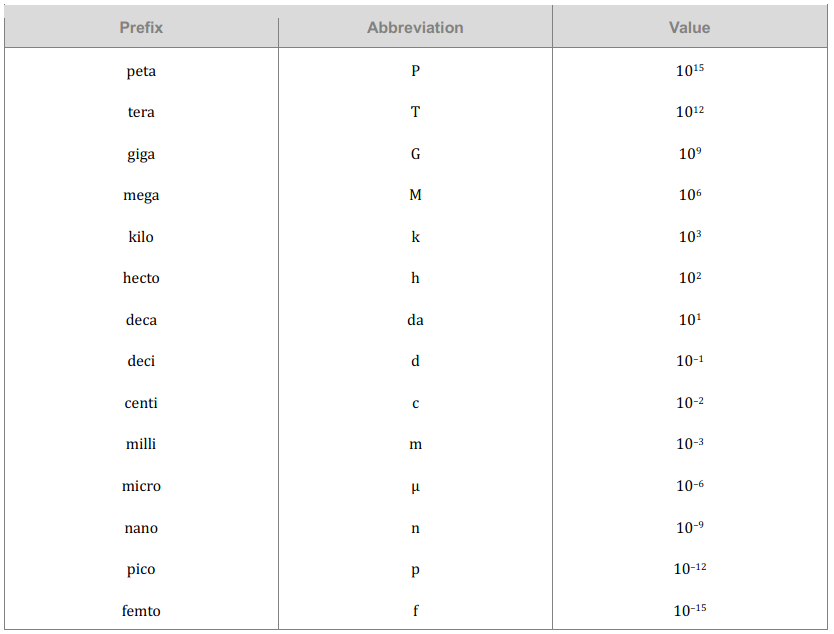 900 nm  _______________ m
The Metric System
P
T
G
M
k
h
da
d
c
m
μ
n
p
f
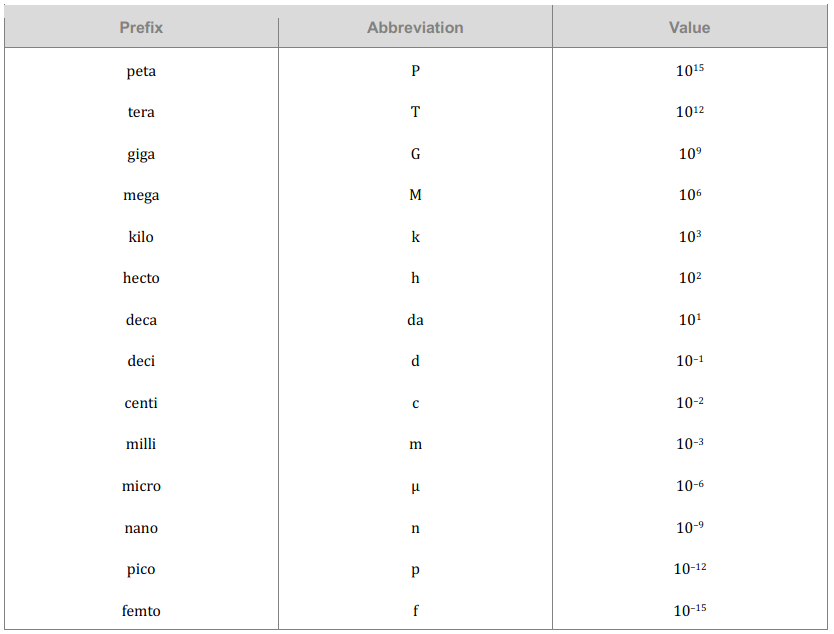 0.0000009
900 nm  _______________ m
900 × 10-9 m
base
9
The Metric System
Conversions:
250 g =             kg



0.00325 kg =             μg



54 mm =              km
The Metric System
Conversions:
250 g =             kg



0.00325 kg =                        μg



54 mm =                        km
0.25
3
3
3
3,250,000
3
6
0.000054
The Metric System | Try These
65 μC =                                 C
12 MW = 					  W
The Metric System | Try These
65 μC =                                 C
0.000065
6
12 MW = 					  W
12,000,000
6
The Metric System
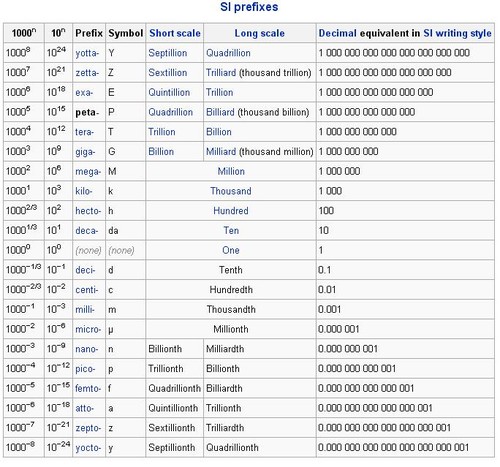 There’s more…
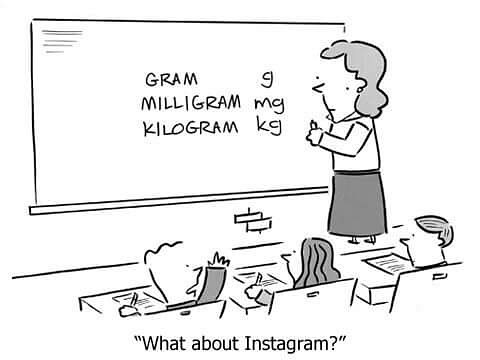 The Metric System
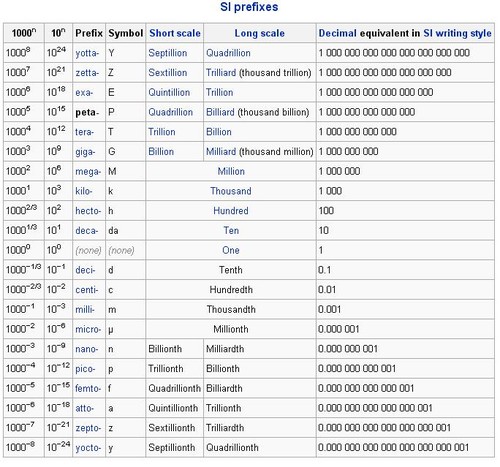 There’s more…
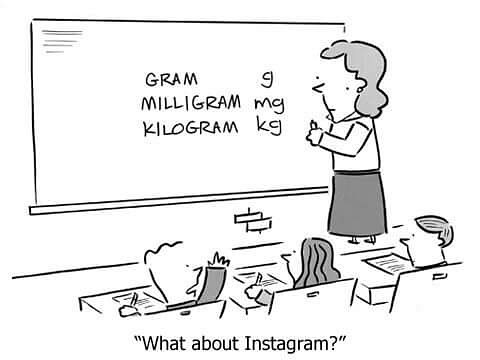 Homework: Study Class Names
It’s hard to operate as a productive team if we don’t know our teammates…
We will start tomorrow with a little challenge on how well you know the names of your classmates

Study up!
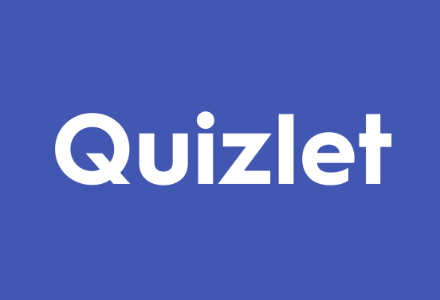 Homework: Study Class Names
It’s hard to operate as a productive team if we don’t know our teammates…
We will start tomorrow with a little challenge on how well you know the names of your classmates

Study up!
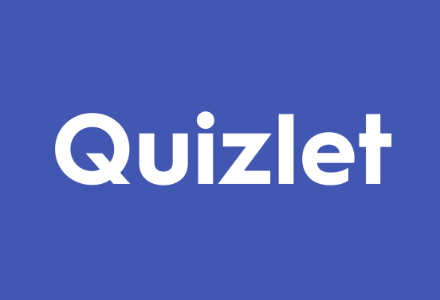